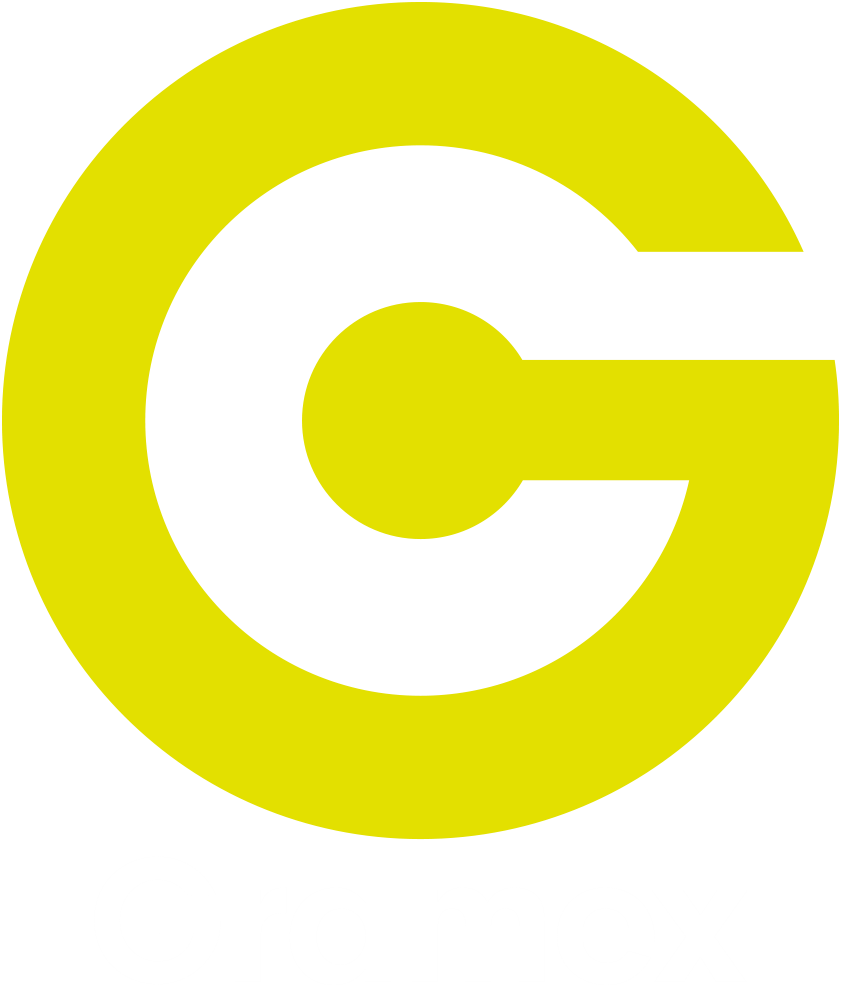 Principper for ny fordelingsmodel
Kunstnerne i bestyrelsen ønsker en model, der:

er mere simpel
er mere transparent
afspejler praksis i branchen i dag
moderniserer og automatiserer arbejdsprocesser 
nedbringer omfanget af manuelt arbejde
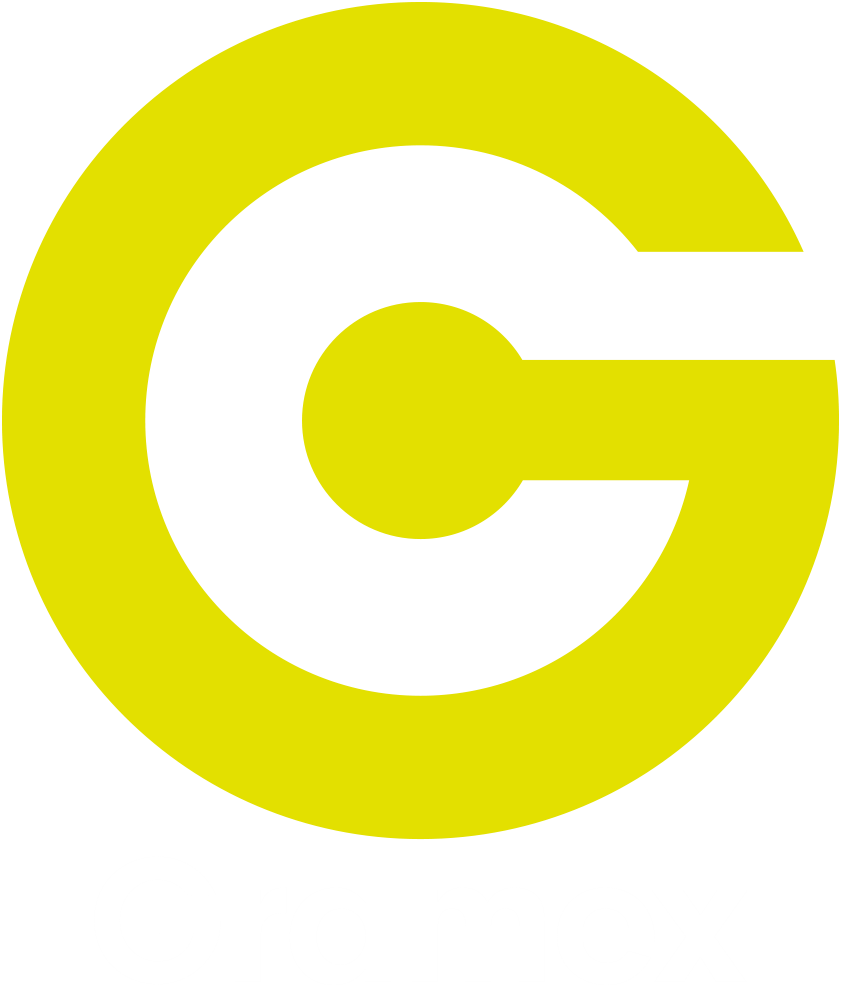 Nye tiltag i ny model
Ændring af fordelingspolitik: 
Fast trackværdi 

Modernisering af fordelingsgrundlag:
Fra 10 til 2 kategorier
Kunstnerisk producer 
Én kunstner – flere instrumenter
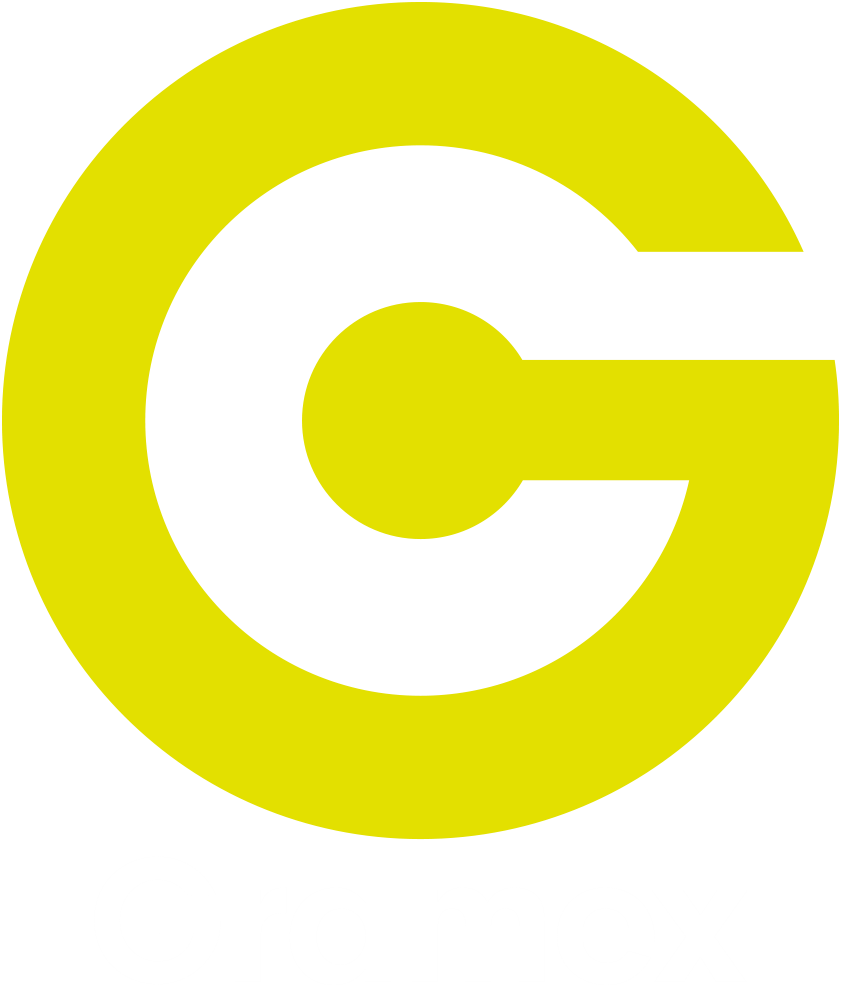 Fast trackværdi
Alle tracks har samme minutværdi uanset antal medvirkende
Indenfor tracket fordeles vederlaget mellem de forskellige medvirkende, så deres rolle(r) svarer til en andel af det samlede tracks værdi
Som på producentsiden i dag
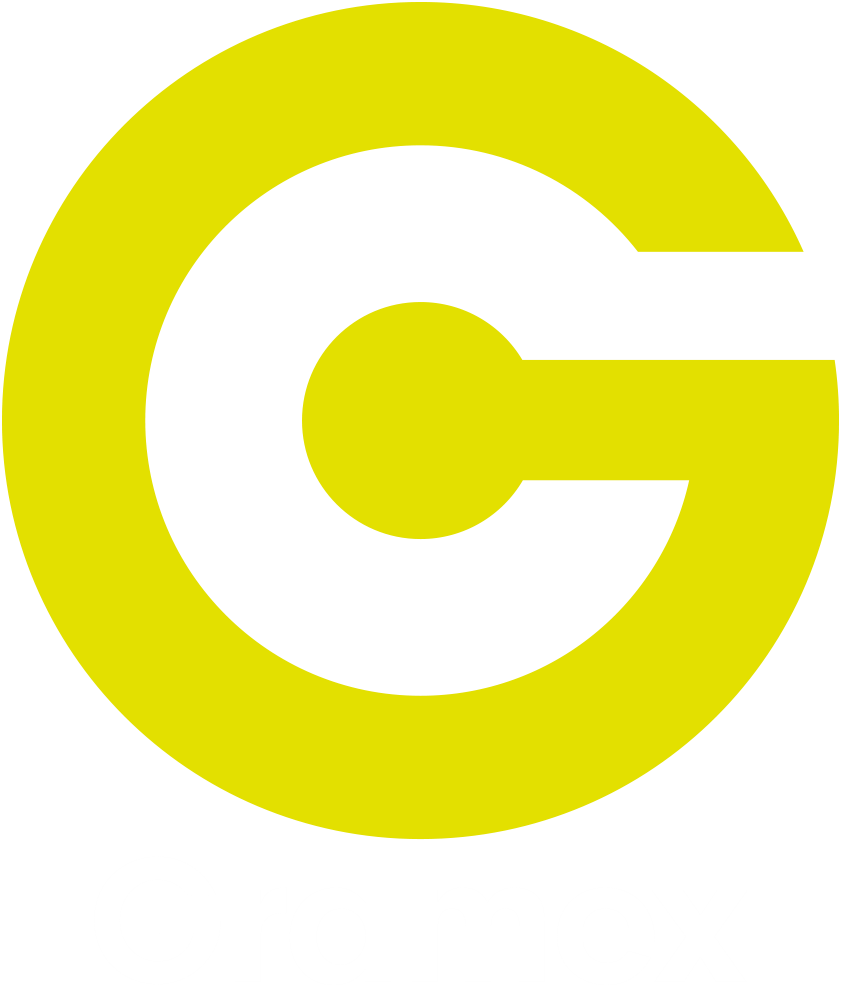 Fast trackværdi
Fremover: 	

Alle tracks har samme værdi uanset antal medvirkende

Andele i procenter
Nu: 

Alle tracks har forskellig værdi efter antal medvirkende

Point
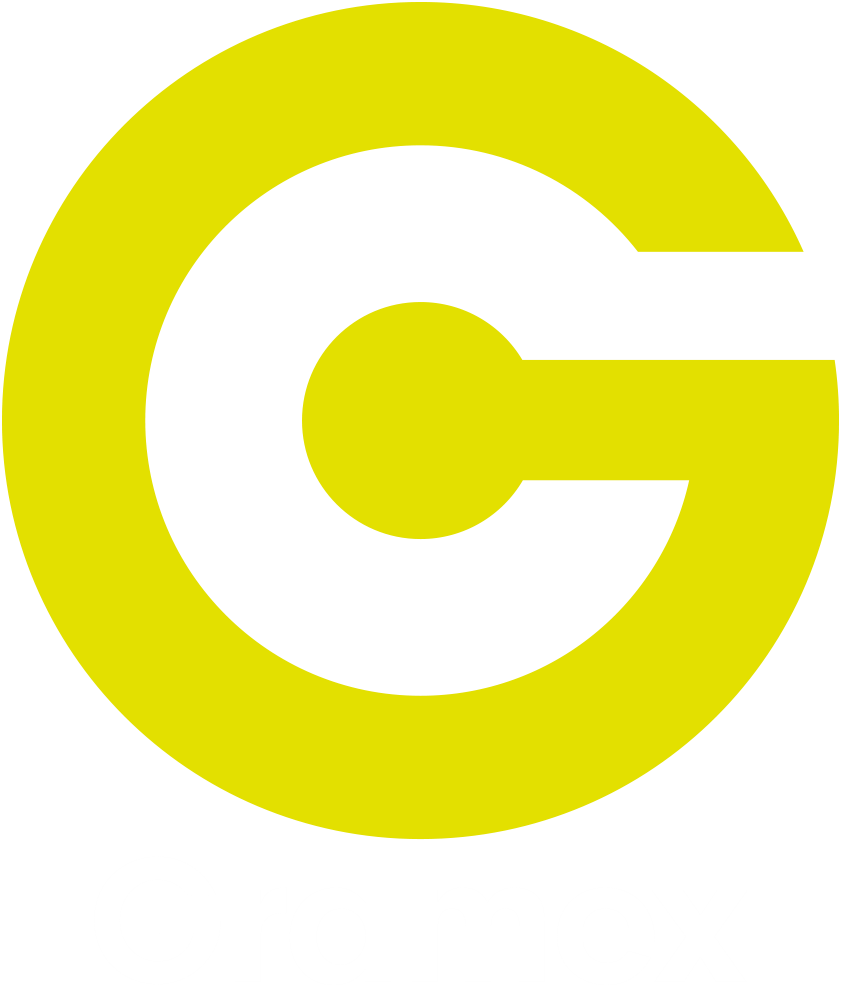 Fra 10 til 2 kategorier
Featured artist (FA) eller non featured artist (NFA)
I tråd med andre søsterselskaber i udlandet
Letter udveksling af rettigheder og penge over grænserne
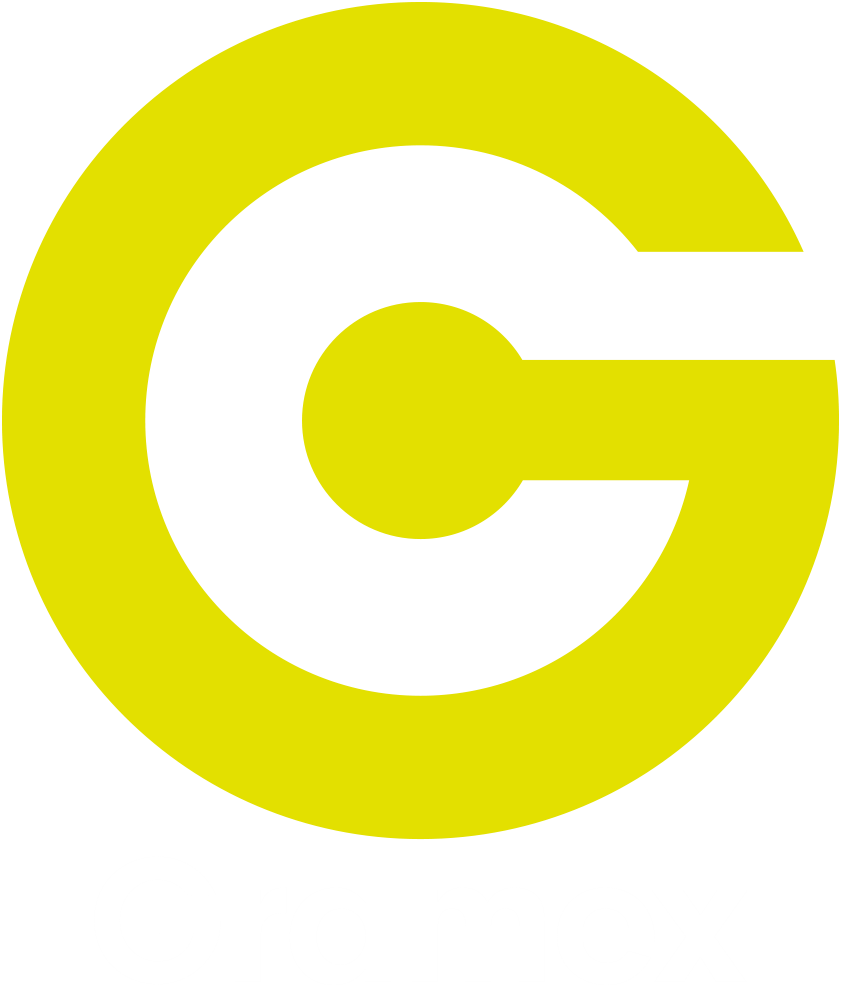 Fra 10 til 2 kategorier
Fremover: 	

2 kategorier: FA og NFA
International struktur
Mere simpelt 
Mindre risiko for fejl
Nu: 

10 forskellige kategorier
Dansk struktur
Svært at gennemskue
Risiko for fejl
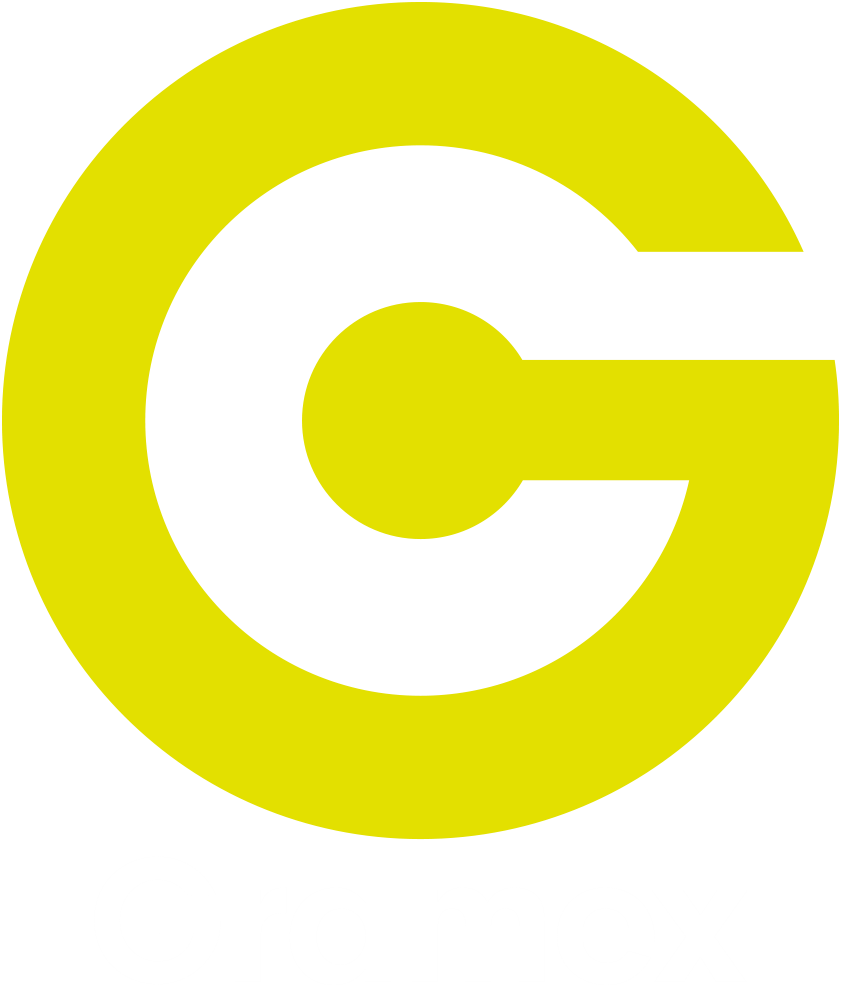 Kunstnerisk producer
Ny rolle: Kunstnerisk (artistic) producer
En producer skal fremover kunne registreres og få andel af Gramex-vederlaget som udøvende kunstner i de tilfælde, hvor produceren udøver det overordnede ansvar for indspilningens kunstneriske udtryk 
Svarende til det bidrag, som en kapelmester eller dirigent tilfører et kor/orkesters fremførelse
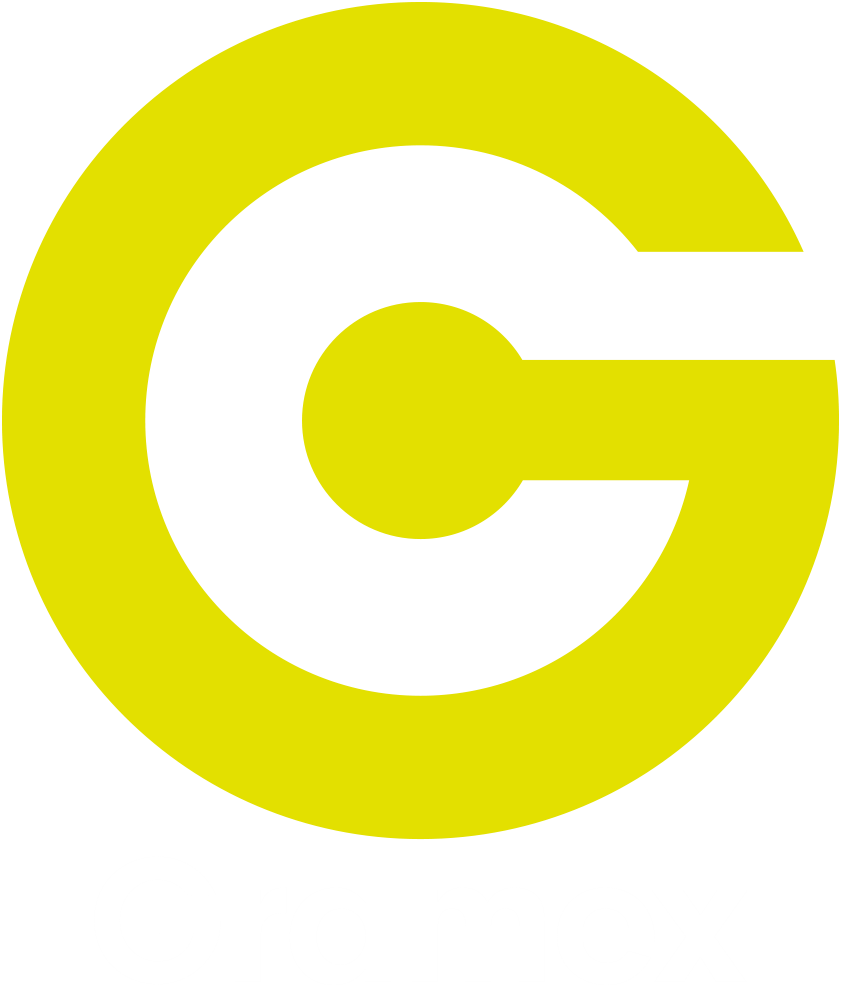 Kunstnerisk producer
Fremover: 	

Producere registreres også, når de udøver det overordnede ansvar for indspilningens kunstneriske udtryk på linje med en kapelmester eller dirigent
Nu: 

Producere registreres kun, når de fungerer som en udøvende kunstner, der fx spiller guitar, trommer eller programmerer beats
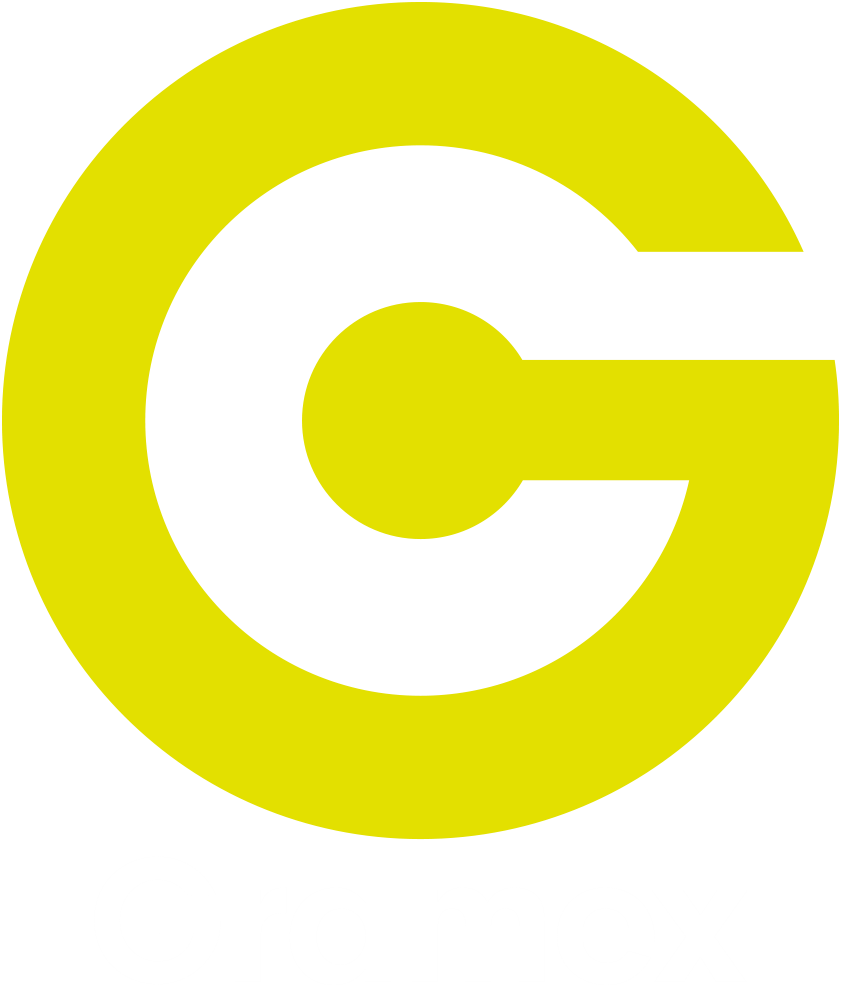 Én kunstner – flere instrumenter
Samme kunstner skal kunne registreres op til flere gange på samme track i de tilfælde han/hun har bidraget med flere forskellige instrumenter
Hvis man fx både har spillet bas, trommer og fungeret som kunstnerisk producer, skal man registreres med alle 3 bidrag
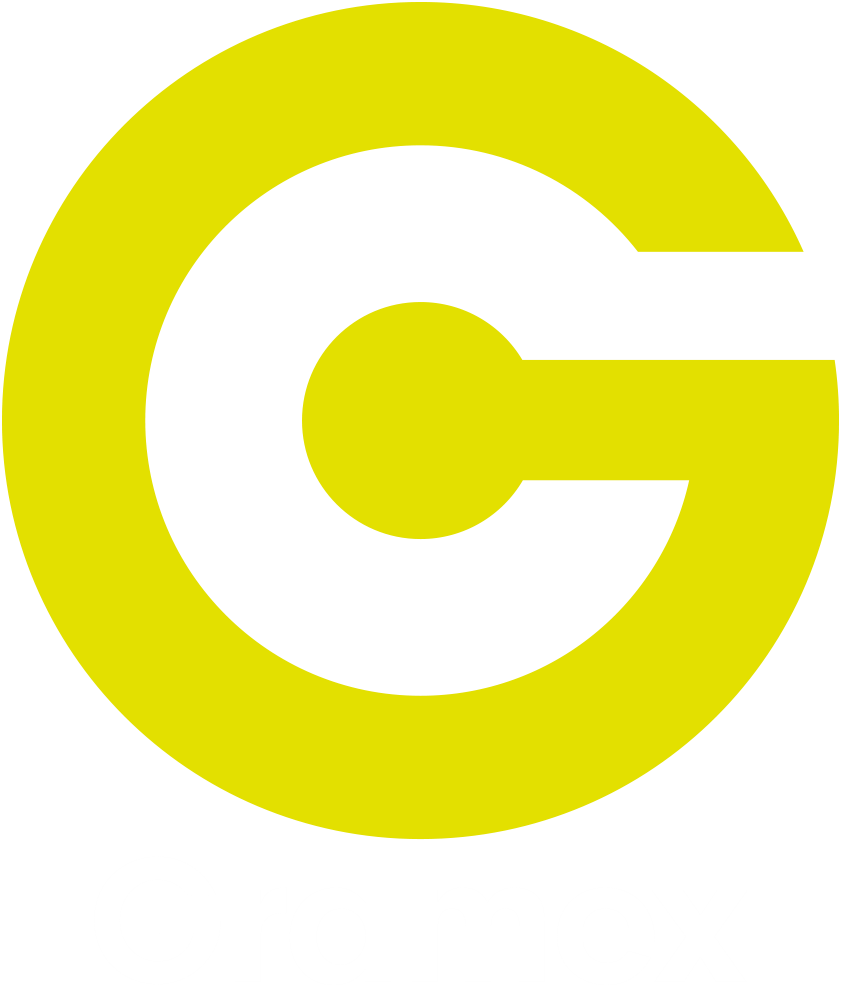 Én kunstner – flere instrumenter
Fremover: 	

Du kan registreres flere gange på samme track, hvis du bidrager med flere instrumenter
Nu: 

Du kan kun registreres én gang på et track – også selv om du har indspillet alle instrumenter